JAGS&Bayesian Regression
A new approach to insight
Pose question and  think of the answer needed to answer it. Ask:
How do  the data arise?
What is the hypothesized process that produces them?
What are the sources of randomness/uncertainty in the process and the way we observe it?
How can we model the process and its associated uncertainty in a way that allows the data to speak informatively?
This approach is based on a firm intuitive understanding of the relationship between process models and probability models
All analysis problems are different
Biological (scientific) model?
Form of the data?
What likelihood is needed to represent the link between the model and the data?
How to represent uncertainty?
Process variance
Observation error
From sampling
From bias
From imprecise calibration 
Differences among individuals and groups.
Uncertainty in selection of the model
Including multiple sources of data
Dealing with missing data
The usual analysis migraine
My response variable is a proportion. Can I use ANOVA? Ditto for counts. Ditto for 0-1 data. Ditto for data that are strictly positive
Is this a random effect or
a mixed effect?
There is a lot known
about this already…how do I use that information?
How can I use multiple sources of data? I know how to use multiple x’s. How about multiple y’s?
What do I do about
missing observations?
How do I put confidence intervals on quantities that are functions of the quantities I estimate?
I know there are errors in
my x’s—do I sweep this under the least squares rug?
Learning Objectives
Be able to represent ecological systems as a network of known and unknowns linked  by deterministic and stochastic relationships.
Understand the basis for factoring simple Bayesian models using laws of probability.
Be able to derive conditional probabilities from networks (DAGS).
Use conditional probabilities as basis for writing Gibbs sampler or JAGS code.
Bayesian Regression
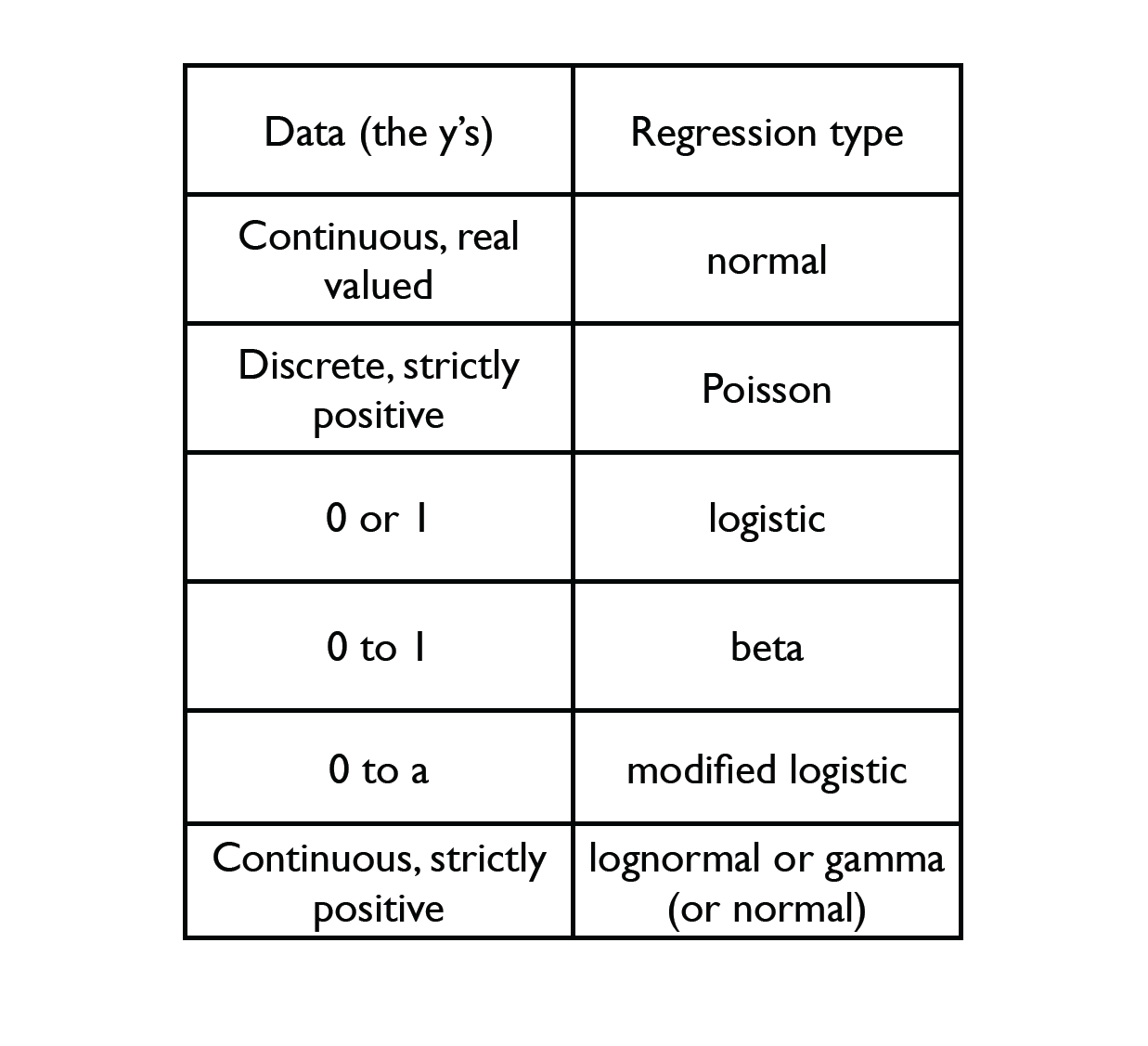 Normal data, continuous, real values
model
{
b0 ~ dnorm(0,.0001)
b1 ~ dnorm(0,.0001)
tau ~ dgamma(.0001,.0001)
sigma<-1/sqrt(tau)

for(i in 1:length(y)){
	mu[i] <- b0 + b1*x[i]
	y[i] ~ dnorm(mu[i],tau)
	}}
Poisson data, discrete and positive
Where did σ (τ) go?
model{
b0 ~ dnorm(0,.0001)
b1 ~ dnorm(0,.0001)
for(i in 1:length(y)){
	log(mu[i]) <- b0 + b1*x[i]
	y[i] ~ dpois(mu[i])
	}
}
Bernoulli, data 0 or 1 (aka logistic)
model{
 b0 ~ dnorm(0,.000001)
 b1 ~ dnorm(0,.000001)
 for(i in 1:length(y)){
 	logit(p[i]) <- b0 + b1*x[i]
 	y[i] ~ dbern(p[i]) # same a dbin (p[i],1)
 	}
 }
Beta, 0-1 data (proportions)
model{
b0 ~ dnorm(0,.0001)
b1 ~ dnorm(0,.0001)
sigma ~ dunif(0,.1)
for(i in 1:length(y)){
	logit(mu[i]) <- b0 + b1*x[i]
	# MOM
	a[i] <-(mu[i]^2-mu[i]^3-mu[i]*sigma^2)/sigma^2
	b[i] <- (mu[i]-2*mu[i]^2+mu[i]^3-sigma^2+mu[i]*sigma^2)/sigma^2
	y[i] ~ dbeta(a[i],b[i])}
}
Potential error: 
Error in jags.model("beta", data = data, n.chain = 1, n.adapt = 1000) : 
  Error in node y[1]
Observed node inconsistent with unobserved parents at initialization

Solution (two things):
data=list(y=y*.9999,x=x)
[Speaker Notes: Avoid 1 values]
Keeping variables defined
model
{
b0 ~ dnorm(0,.0001)
b1 ~ dnorm(0,.0001)
sigma ~ dunif(0,.1)
for(i in 1:length(y)){
logit(mu[i]) <- b0 + b1*x[i]
a[i] <-max(0.00000001, (mu[i]^2-mu[i]^3-mu[i]*sigma^2)/sigma^2)
b[i] <- max(0.00000001, (mu[i]-2*mu[i]^2+mu[i]^3-	sigma^2+mu[i]*sigma^2)/sigma^2)
y[i] ~ dbeta(a[i],b[i])}
}
Continuous data, 0 to upper asympote a
model{
a~dunif(50,200)
b0 ~ dnorm(0,.0001)
b1 ~ dnorm(0,.0001)
tau ~ dgamma(.0001,.0001)
sigma<-1/sqrt(tau)
for(i in 1:length(y)){
	mu[i] <- a*ilogit(b0+b1*x[i])
	y[i] ~ dlnorm(log(mu[i]),tau)
	}
}
Lognormal, data continuous and > 0
model{
b0 ~ dnorm(0,.0001)
b1 ~ dnorm(0,.0001)
tau ~ dgamma(.0001,.0001)
sigma<-1/sqrt(tau)
for(i in 1:length(log.y)){
	mu[i] <- b0 + b1*x[i]
	log.y[i] ~ dnorm(log(max(.000001,mu[i])) ,tau)
	}
}

data=list(log.y=log(y),x=x)
Lognormal, data continuous and > 0
model{
b0 ~ dnorm(0,.0001)
b1 ~ dnorm(0,.0001)
tau ~ dgamma(.0001,.0001)
sigma<-1/sqrt(tau)
for(i in 1:length(log.y)){
	mu[i] <- b0 + b1*x[i]
	y[i] ~ dlnorm(log(max(.000001,mu[i])) ,tau)
	}
}

data=list(log.y=log(y),x=x)
Centering data
Why?
To reduce autocorrelation in MCMC chain and speed convergence.
To make coefficients more easily interpretable.
Centering predictor data
model{
b0 ~ dnorm(0,.0001)
b1 ~ dnorm(0,.0001)
tau ~ dgamma(.0001,.0001)
sigma<-1/sqrt(tau)
for(i in 1:length(y)){
	mu[i] <- b0 + b1*(x[i]-x.bar)
	y[i] ~ dnorm(mu[i],tau)
	}
# recover intercept
b0.uc<-b0-b1*xbar
}
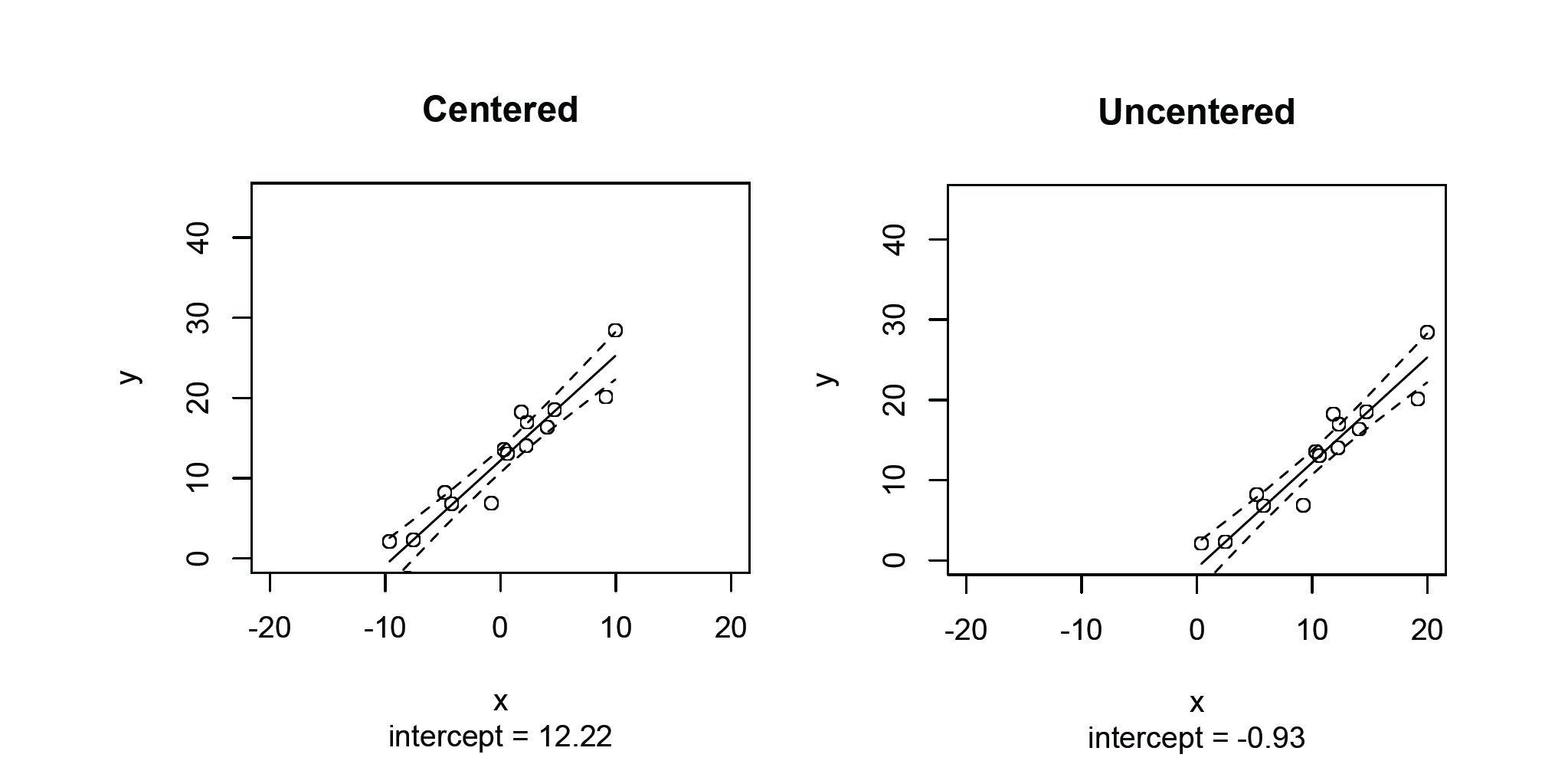 # recover intercept
b0.uc<-b0-b1*xbar
# slopes will not be the same if there is an interaction term
Interpretation
If there are no interactions, then we interpret the intercept as the value that we would observe at the mean of the predictor.

If there is an interaction, then we interpret each coefficient as a predictive difference with  the other predictors at their average values.
Δy
For this to work properly, all  of the 
coefficients of the model must be added.
Let the analyses decide the sign:
For multiple regression:
Standardizing predictor data:The z-transformation
model{
b0 ~ dnorm(0,.0001)
b1 ~ dnorm(0,.0001)
tau ~ dgamma(.0001,.0001)
x.bar<-mean(x)
sdev<-sd(x)
sigma<-1/sqrt(tau)
for(i in 1:length(y)){
	mu.z[i] <- b0 + b1*(x[i]-x.bar)/sdev
	y[i] ~ dnorm(mu.z[i],tau)
}}
Interpreting standardized coefficients (slopes)
Each coefficient gives estimates of the change in y that occurs per change in 1 standard deviation of x. Therefore, we can compare the coefficients to estimate their “relative importance” in the model.
Predictors of fire occurrence
SPIxRiver
SPIxCrop
SPIxPasture
Rural 2007/1993
Crop
Pasture
Dist. Rivers
Dist. Roads
SPI
-2
-1
0
1
2
Std. Coef.
[Speaker Notes: We could explain about 65% of the variance in occurrence and 49% of the variance in frequency.]
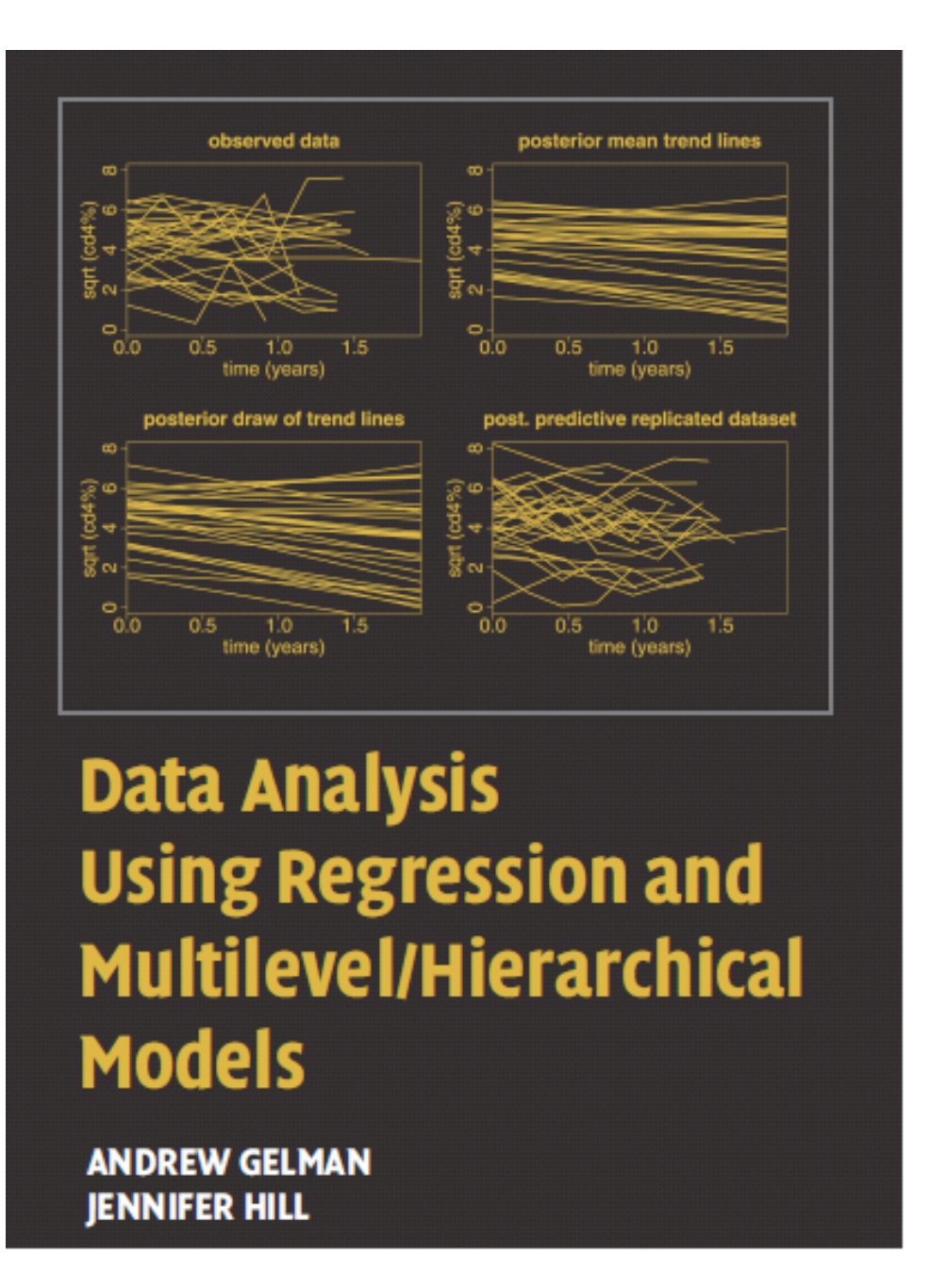 Multi-level regressionmodels
Gelman A and J Hill. 2009. 
Cambridge Univ. Press
Mixed models
A model with random intercepts αi and fixed slope β corresponds to parallel lines for different individuals i, or the model yit = αi + βt. Kreft and De Leeuw (1998, p. 12) thus distinguish between fixed and random coefficients.
Effects are fixed if they are interesting in themselves or random if there is interest in the underlying population. Searle, Casella, and McCulloch (1992) explore this distinction in depth.
 “When a sample exhausts the population, the corresponding variable is fixed; when the sample is a small (i.e., negligible) part of the population the corresponding variable is random” (Green and Tukey, 1960).
“If an effect is assumed to be a realized value of a random variable, it is called a random effect” (LaMotte, 1983).
Gelman and Hill
[Speaker Notes: In a multilevel model, this definition implies that fixed effects βj are estimated conditional on a group-level variance σβ = ∞ and random effects βj are estimated conditional on σβ estimated from data.]
Multi-level regression models
Group 1
Group 2
Group 3
Group n
y1, x1
y2, x2
y3, x3
yn, xn
……………….
The y’s are vectors of responses and the x’s are
vectors or matrices of predictors (covariates). We want
to predict the ith response.
How do we model the relationship between the y’s and the x’s? 
What are some alternatives?
We could treat the coeffients (say α=b0 or β=b1) as random effects representing each group j
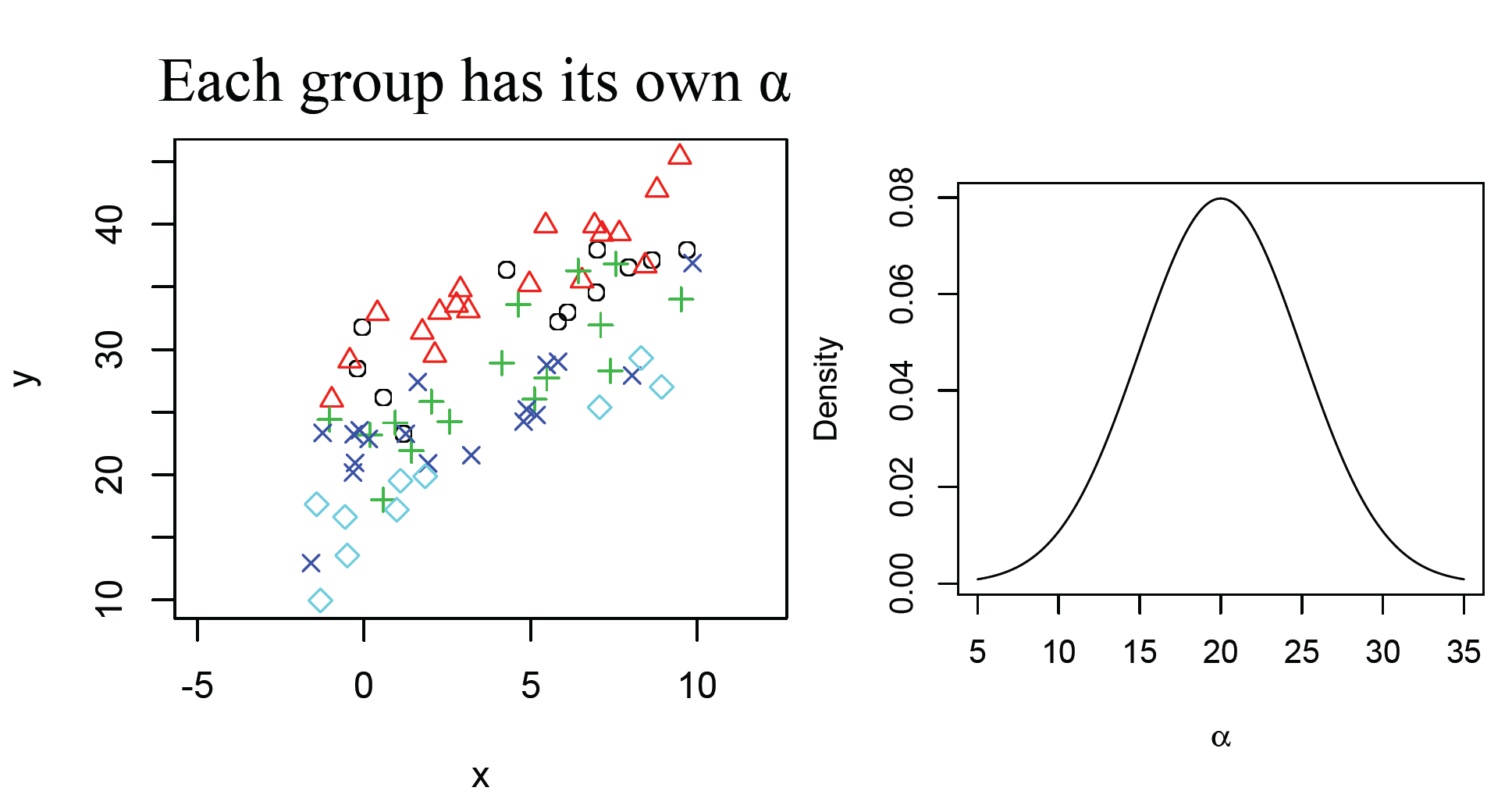 We could treat the coeffients (say α or β) as random effects representing each group j
Some new notation..
We could treat the coeffients (say α or β) as random effects representing each group j
The data setup
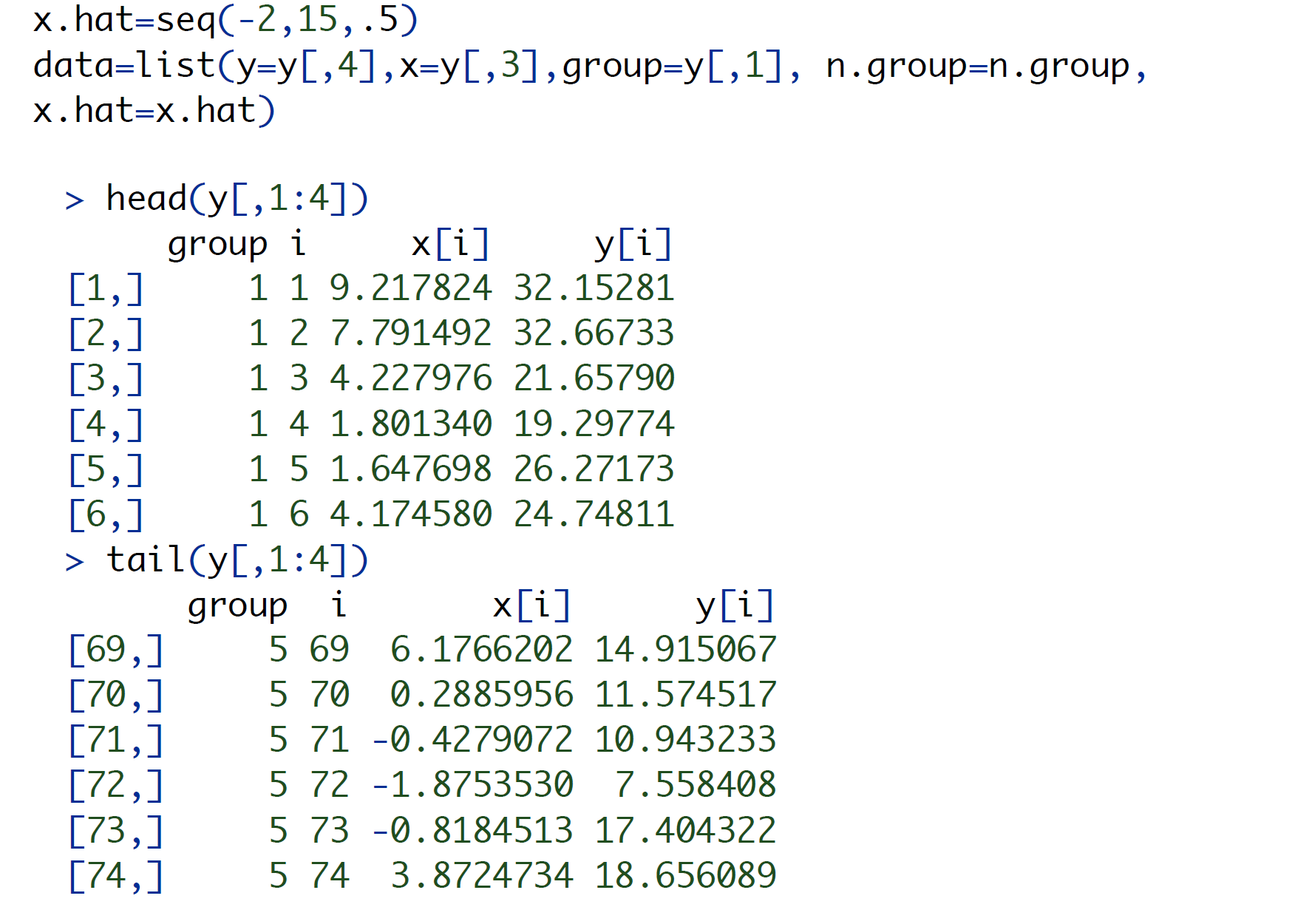 model{
beta ~ dnorm(0,.000001)
tau ~ dgamma(.0001,.0001)
sigma <- 1/sqrt(tau)
mu.alpha ~ dnorm(0,.00001)
tau.alpha ~ dgamma(.001,.001)
 for (i in 1:length(y)){
	mu[i] <- alpha[group[i]]+ beta*x[i]
	y[i] ~ dnorm(mu[i],tau)
	}
	for(j in 1:n.group){
	alpha[j]~dnorm(mu.alpha,tau.alpha)
		}
#combined predictions for some other data (x.hat)
for(i in 1:length(x.hat)){
	y.hat.all[i] <- mu.alpha + beta*x.hat[i]
	}
# individual group predictions
for(j in 1:n.group){
		for(i in 1:length(x.hat)){
		y.hat[i,j] <- alpha[j] + beta*x.hat[i]
		}
	}	
}# end of model
Some cool tricks
The index trick
The hat trick
Estimates
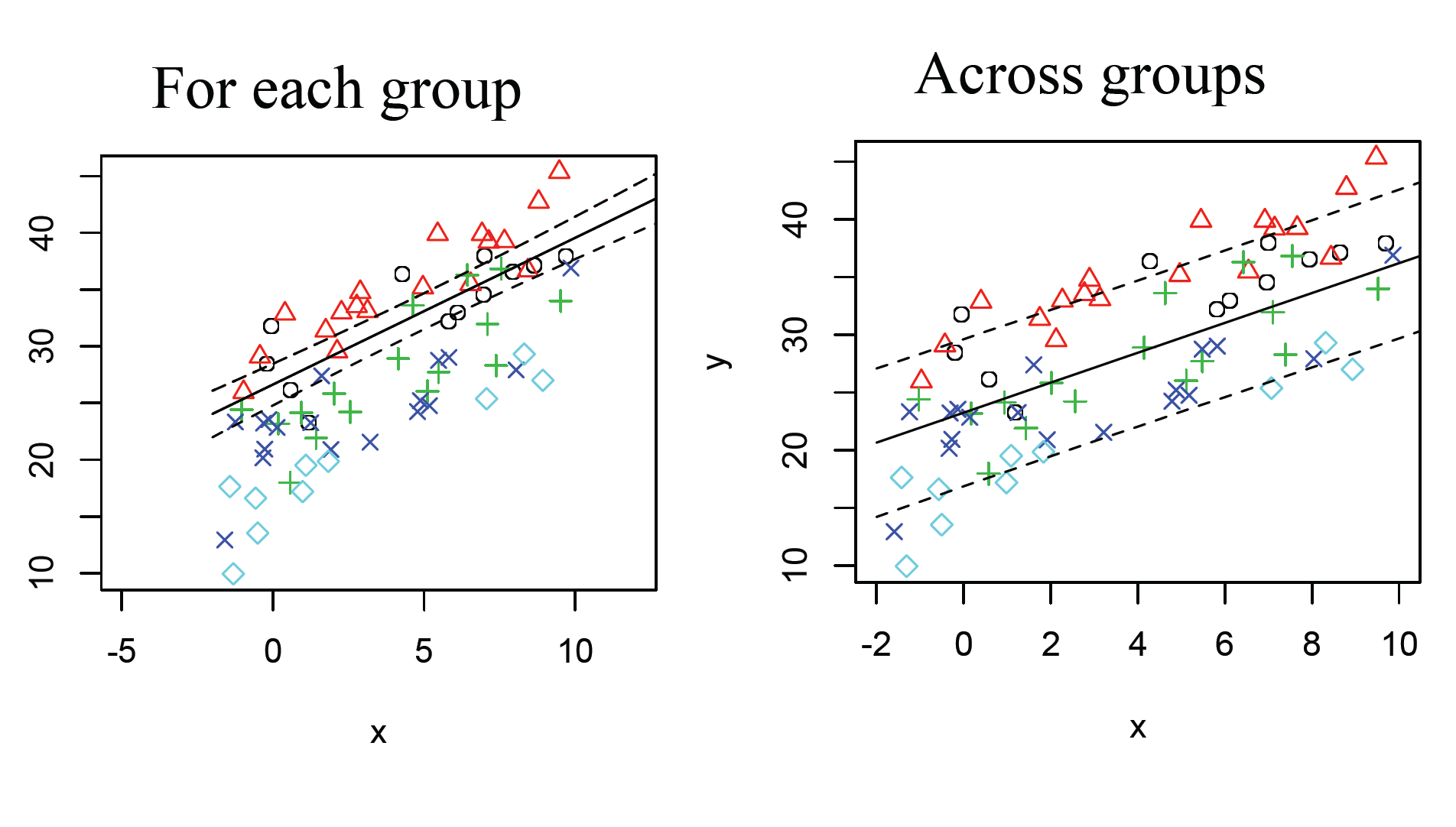 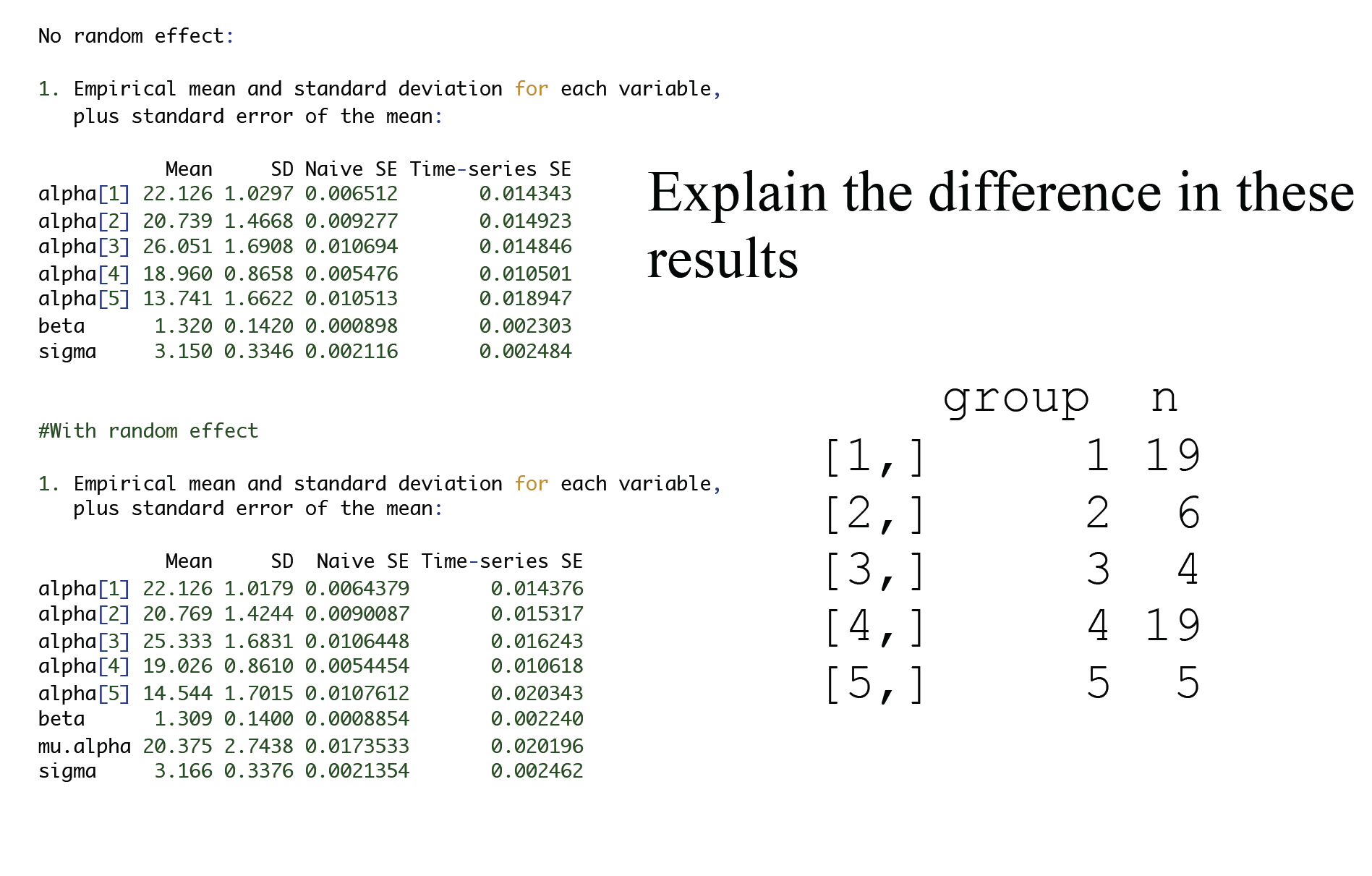 Explain the difference in 
these results
Random effects for slopes
The usual rule for applying random effects to slopes goes something like this. If the x is deliberately chosen, for example it is a level of an applied treatment, then we treat β as a fixed effect-we don’t model its distribution. If, however, the x is chosen randomly (i.e., a plot in a forest) then we treat β as a random effect.

Be aware that although the use of the term random effect is fairly consistent, fixed effect is used to mean many different things.
Multi-level regression models
Group 1
Group 2
Group 3
Group n
y1, x1
y2, x2
y3, x3
yn, xn
……………….
u1
u2
u3
un
The y’s are vectors of responses and the x’s are
vectors or matrices of predictors (covariates). We want
to predict the ith response. We also have a vector of group 
level measurements (u).
In this case, we model the intercepts as a linear function of the data on the groups.
We could model α or β as a function of group level data (u)
We could model α or β as a function of group level data
Bayesian regression
Being able to express observations of all types as a linear function of predictors is an essential tool for ecological analysis.

Linear models have applications in traditional settings (regression, ANOVA) but they can also be components of highly mechanistic models.

The Bayesian approach, unlike likelihood, allows us to estimate the posterior distributions of calculated quantities of interest as a function of estimated quantities. This is very useful in estimating effect sizes, creating contrasts, and in making predictions with credible intervals.